ESCENARIO DE RIESGO

IDENTIFICACIÓN DE PROBABLES LOCALIDADES AFECTADAS
PRONÓSTICO DE PRECIPITACIONES 04/11/2017 (10:00 HORAS)
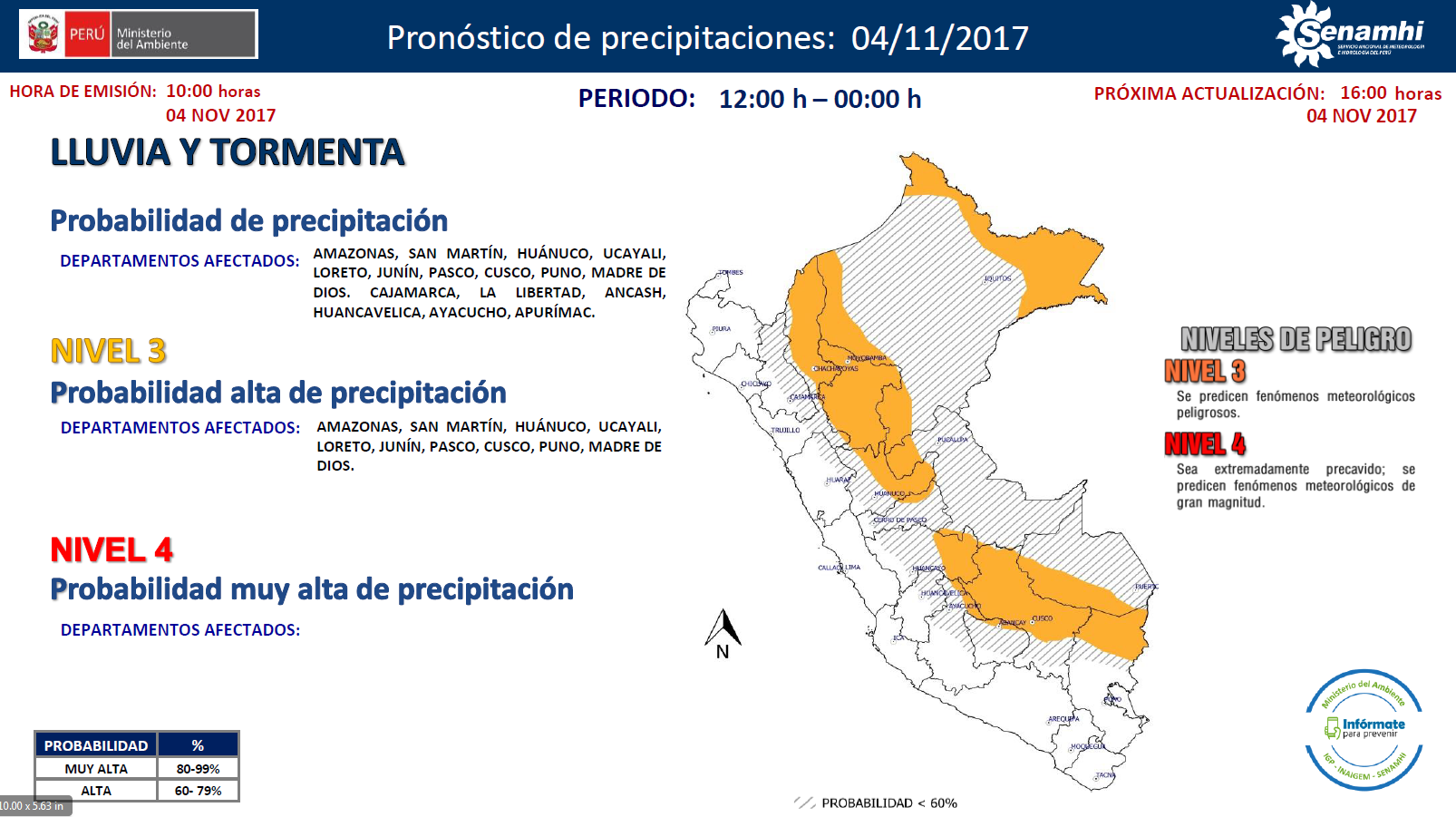 Mapa de exposición alta por inundación Según el Pronóstico de Lluvias
Mapa de exposición alta por movimientos en masa Según el Pronóstico de Lluvias
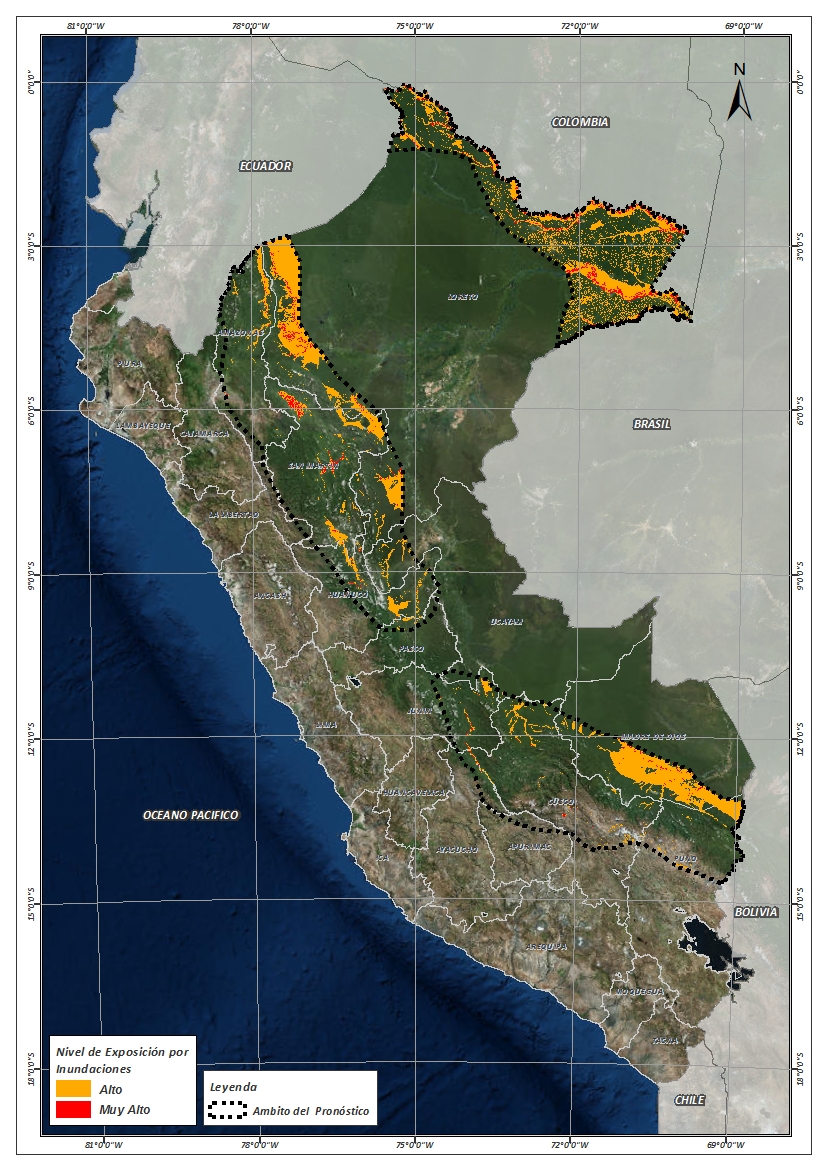 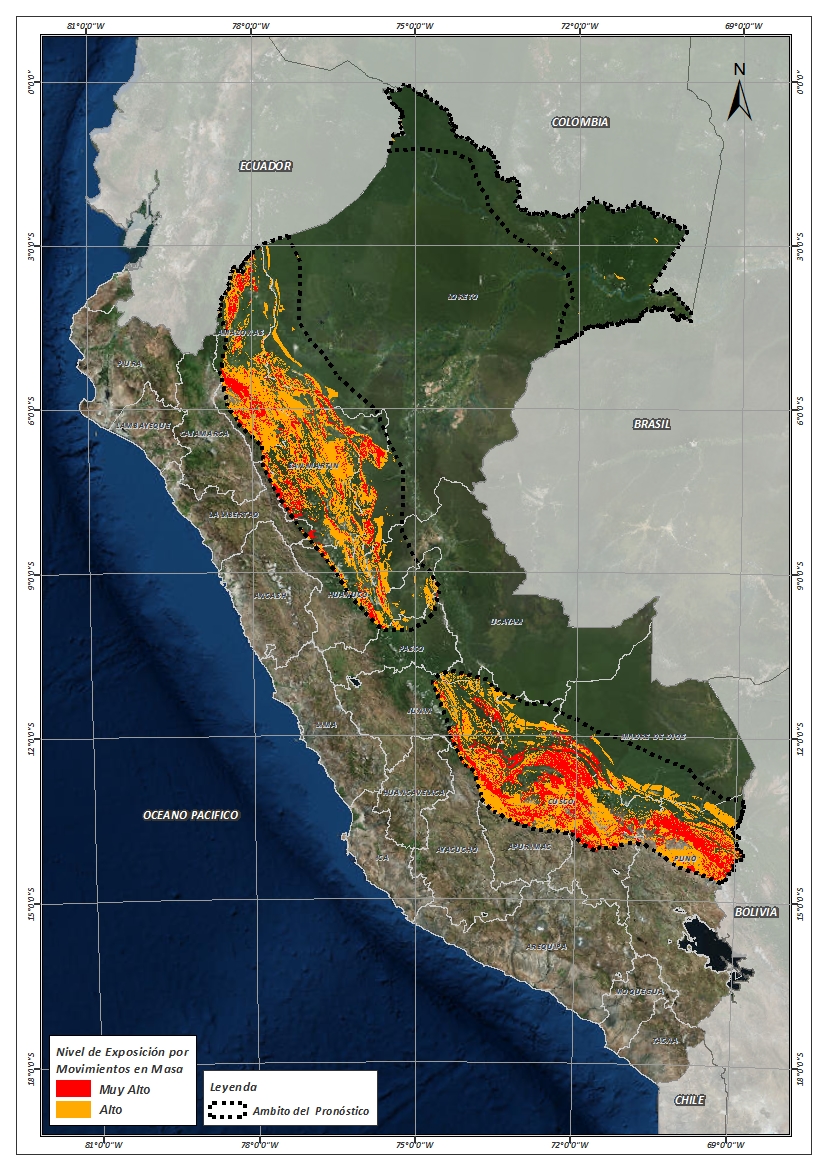 Distritos expuestos por inundación
151 Distritos
Distritos expuestos por Inundación
151 Distritos
Población expuesta por Inundación
337,805 Total de Pobladores
Población expuesta por Inundación
337,805 Total de Pobladores
Distritos expuestos por movimiento en masa
304 Distritos
Distritos expuestos por movimiento en masa
304 Distritos
Población expuesta por Movimientos en Masa
94,935 Total de Pobladores
Población expuesta por Movimientos en Masa
94,935 Total de Pobladores
Consultas:
soporte-sigrid@cenepred.gob.pe